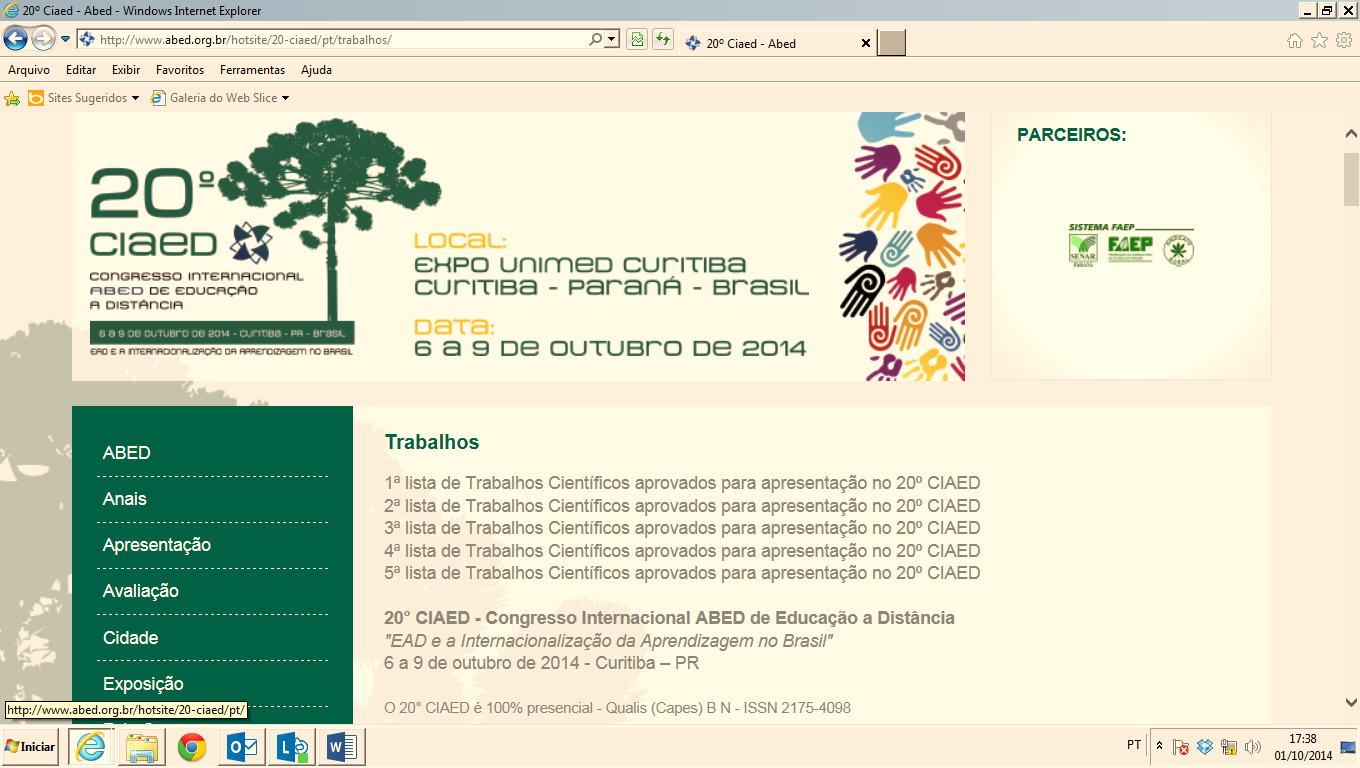 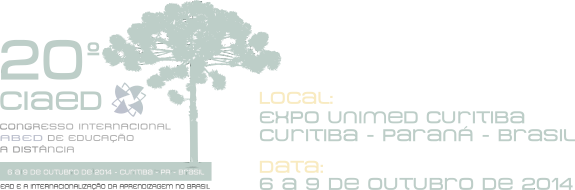 Avaliação da aprendizagem em cursos à distância oferecidos no formato Blended Learning
Nelson Castanheira
Elton Schneider
Inge R. F. Suhr
Alessandra de Paula
Robson Seleme
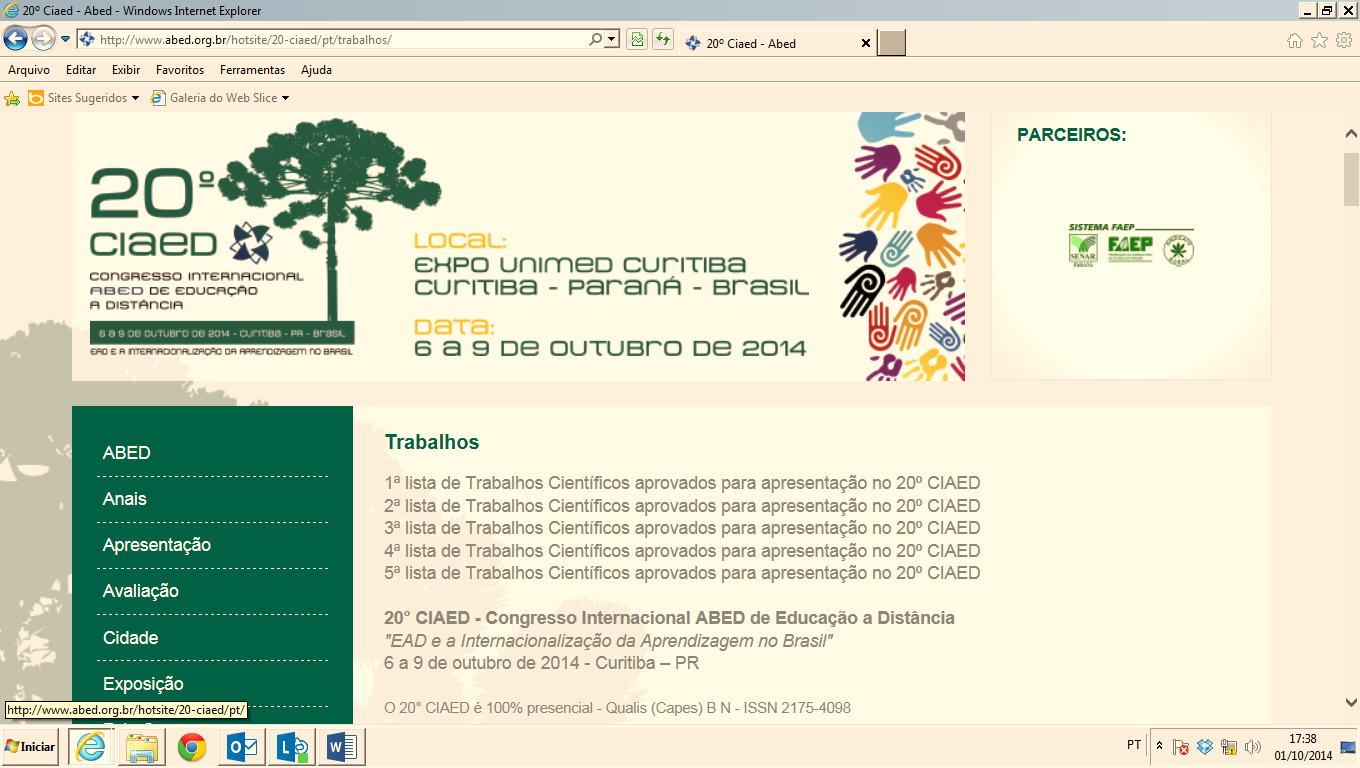 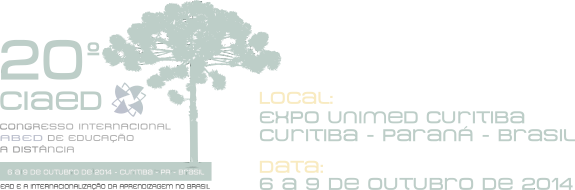 Pressuposto: 
A sistemática de avaliação proposta para um curso reflete, dialeticamente, a concepção de educação que o perpassa.

Intencionalidade: 
Favorecer a avaliação diagnóstica na EAD

Justificativa:
Avaliação somativa tem mais força do que a diagnóstica – exames – artigo 4º do Decreto 5.622/2005
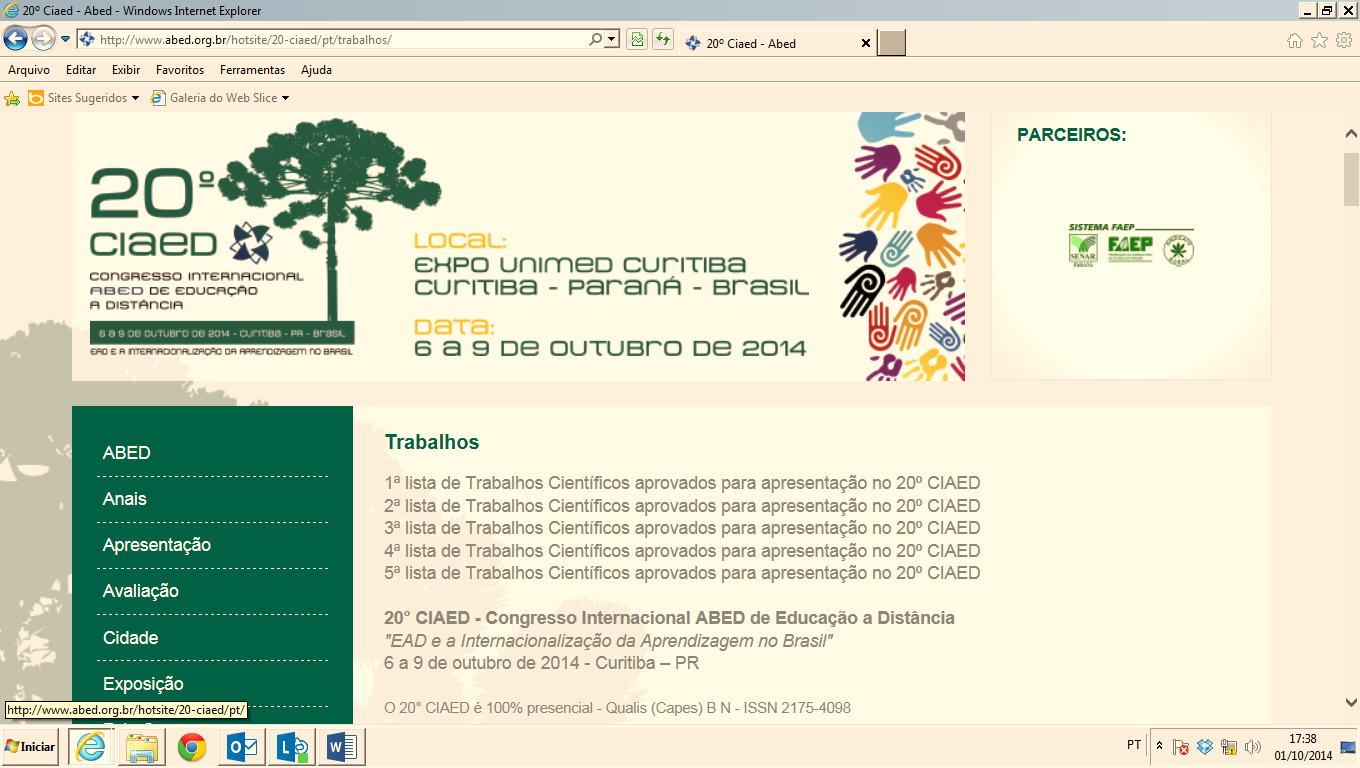 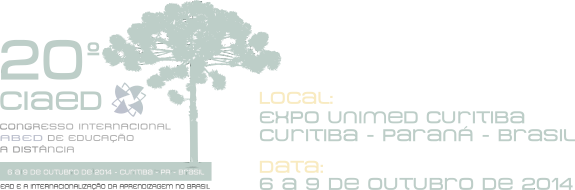 Avaliação:

Diagnóstica: ação-reflexão que objetiva acompanhar o processo ensino-aprendizagem com vistas a garantir seu sucesso. Identificar as dificuldades e nelas intervir

Somativa: pontual, apresenta os resultados de final de processo, indica se houve ou não assimilação dos conceitos.
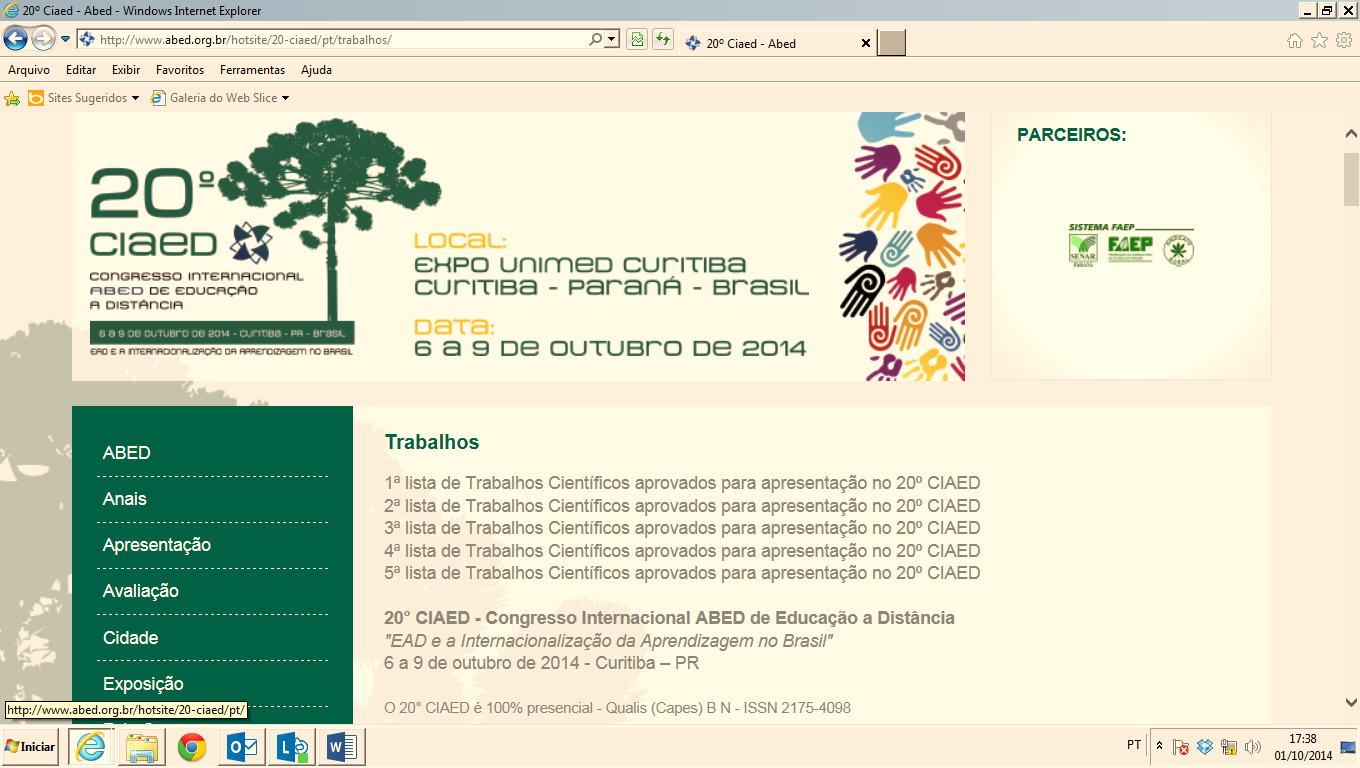 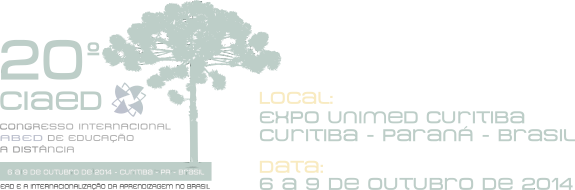 Os cursos Blended learning

Dissolução das fronteiras entre EAD e presencial:
Videoaulas
Auto estudo orientado por rota de aprendizagem no AVA
Tutoria – chat, fórum, 0800
2 encontros presenciais semanais: ampliação do conhecimento e Atividade Prática Presencial
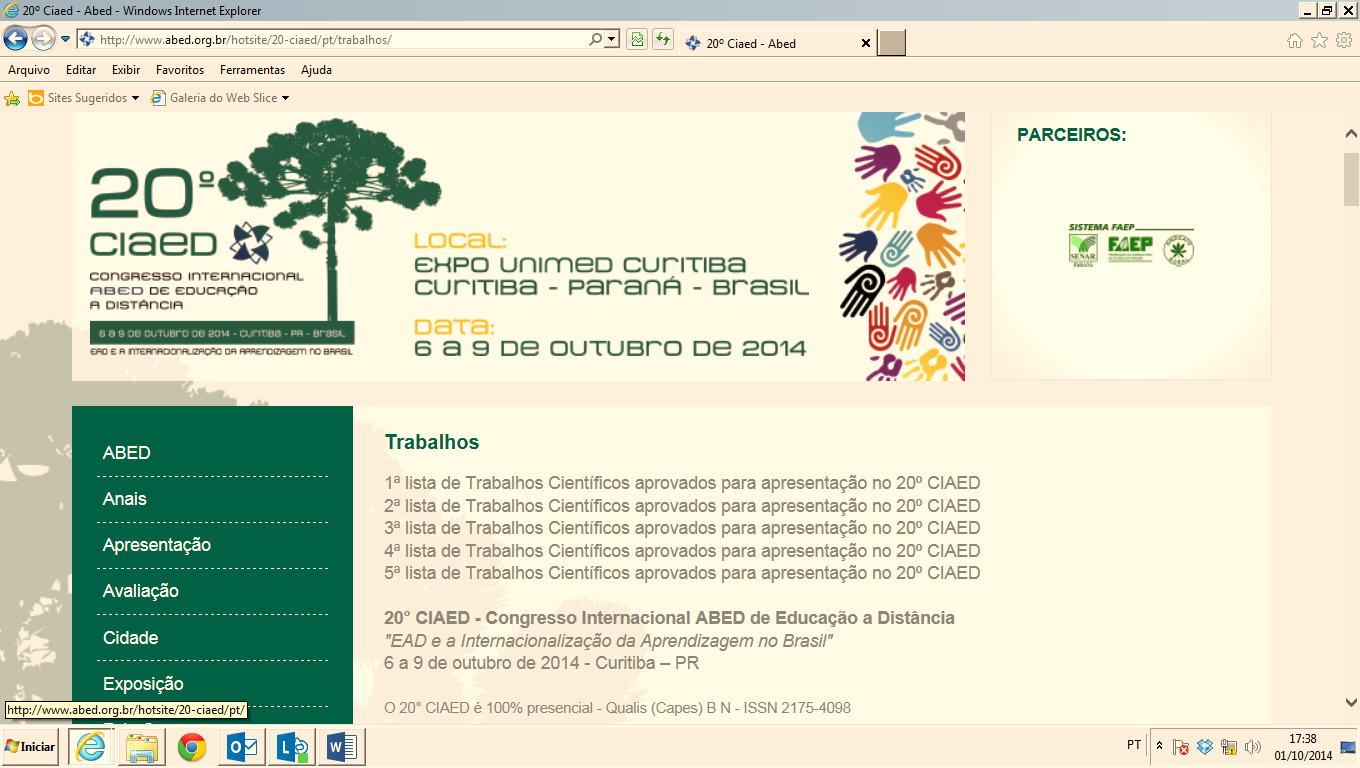 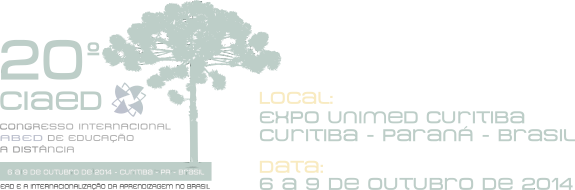 A Atividade Prática Presencial (APP) é realizada presencialmente por professores orientadores, objetivando favorecer a relação teórico-prática, o trabalho em equipes, a contextualização e a interdisciplinaridade. Entre as atividades possíveis de realização estão: júri simulado, pesquisas de mercado, estudos de caso, elaboração de planos de ação, simulações de importação e exportação em softwares específicos, projeções financeiras, planos de negócio, entre outros.
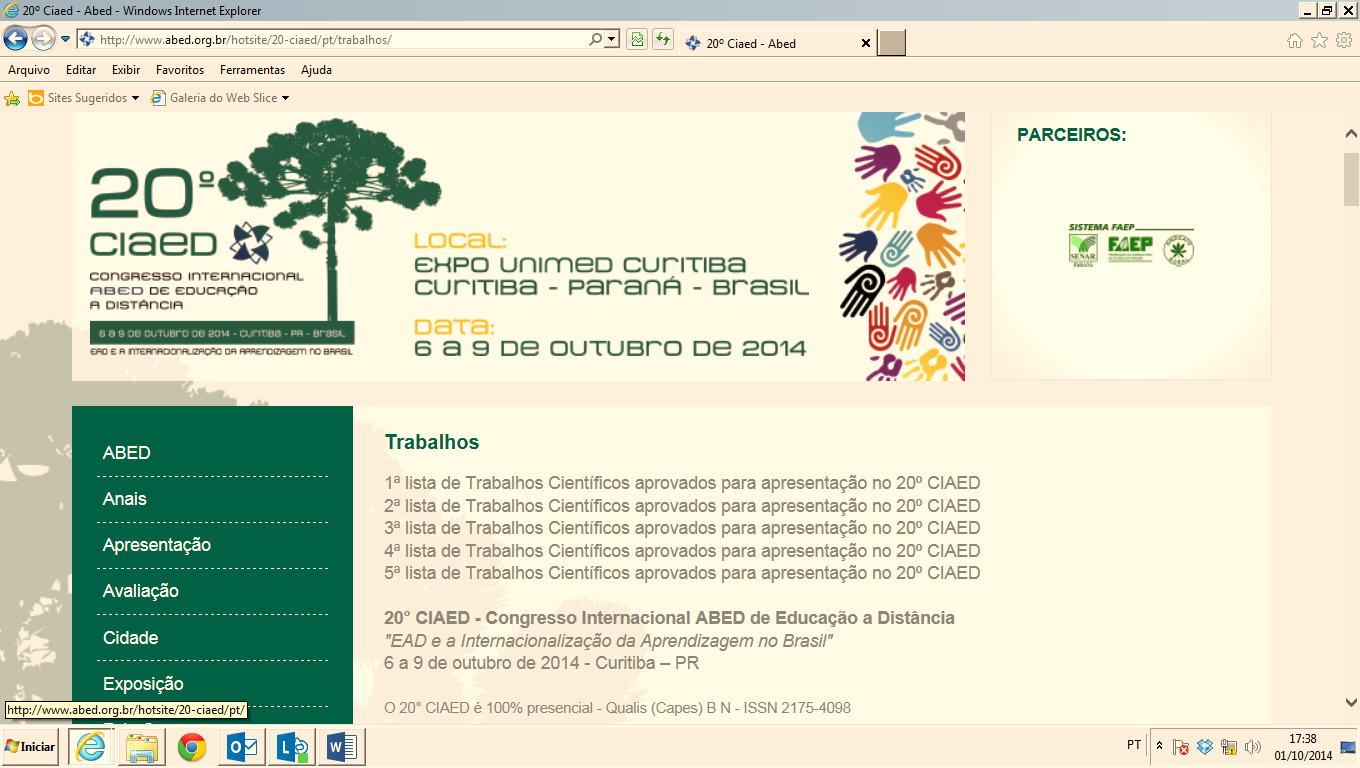 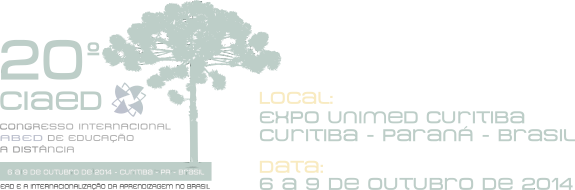 A sistemática de avaliação

Prova objetiva (avaliação somativa)
Prova discursiva (avaliação somativa)
APOL – Atividade Prática On Line (avaliação diagnóstica)
APP – Atividade Prática Presencial (avaliação diagnóstica)
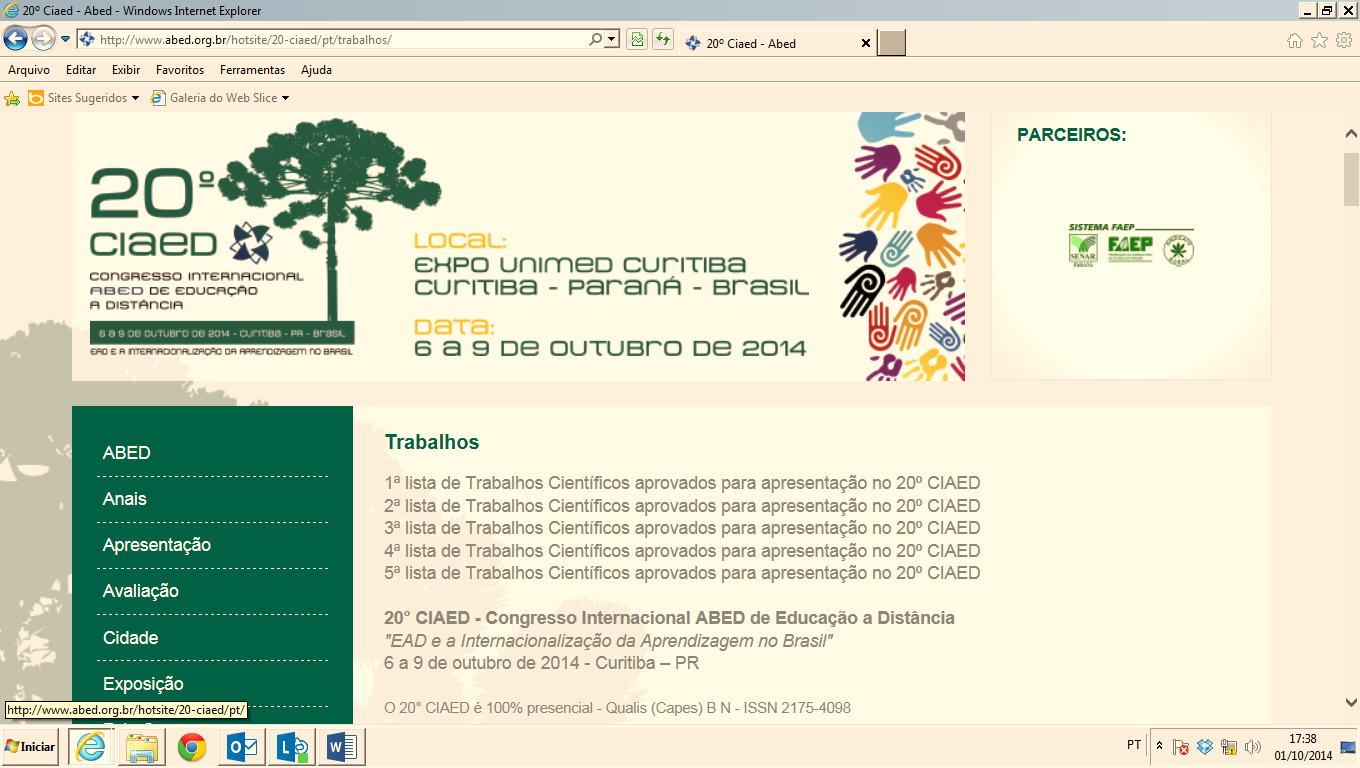 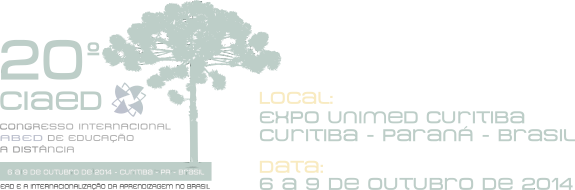 Concluindo...

A APP – Atividade Prática Presencial, além de desenvolver habilidades e competências que vão além da mera assimilação de conceitos, favorece o acompanhamento do processo de aprendizagem e permite a alunos, professores e gestores, a regulação de suas ações.